APOLIENA
JOZEF GREGOR-TAJOVSKÝ
JOZEF GREGOR-TAJOVSKÝ (1874-1940)
patrí k najvýznamnejším predstaviteľom kritického realizmu v slovenskej literatúre

bol majstrom krátkej prózy

písal črty a poviedky najmä z dedinského prostredia, v ktorých chcel poukázať na osud najbiednejších, najchudobnejších a vzbudiť súcit s ich osudom
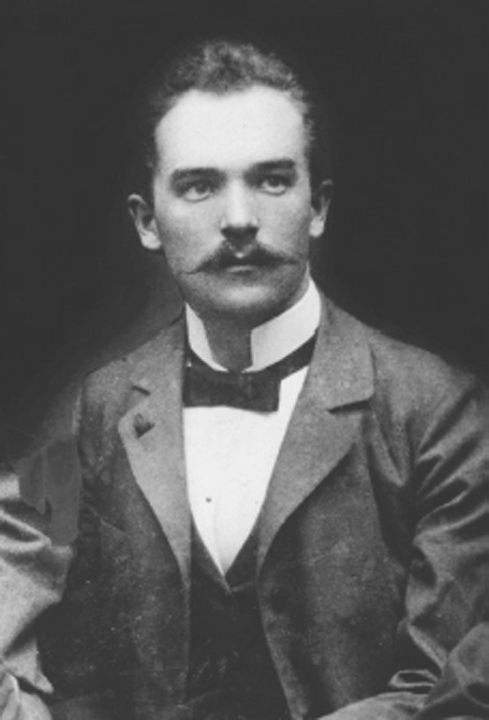 ZNAKY  TAJOVSKÉHO  PRÓZY:
napísané v 1. osobe → dôraz na dokumentárnosť – ako keby ich rozprával autentický svedok
prózy sú stručné → dôraz v nich nie je na deji a na zložitých zápletkách, ale na postavách
rozprávanie sa koncentruje okolo určitej osoby
sú to predovšetkým ľudové postavy – „malí“, biedni, utláčaní, bezmocní, ale pracovití a čestní ľudia
postavy vykresľuje realisticky, nezakrýva ani ich chyby, ktoré sú dôsledkom biedy (napr. zaostalosť, poverčivosť, ľahostajnosť, konzervativizmus, alkoholizmus) 
využíva ľudovú hovorovú reč
poviedka vykresľuje osud hluchého 15-ročného dievčaťa, ktoré príde za slúžku do mestskej remeselníckej rodiny

učni - rovesníci sa jej vysmievajú a svoje správanie zmenia až vtedy, keď zistia, že ohluchla od bitky otca - alkoholika

rozprávačom príbehu je priamy účastník deja – jeden z učňov

poviedka je nepriamou obžalobou krutých sociálnych pomerov, v ktorých trpia už i tí najnevinnejší – deti
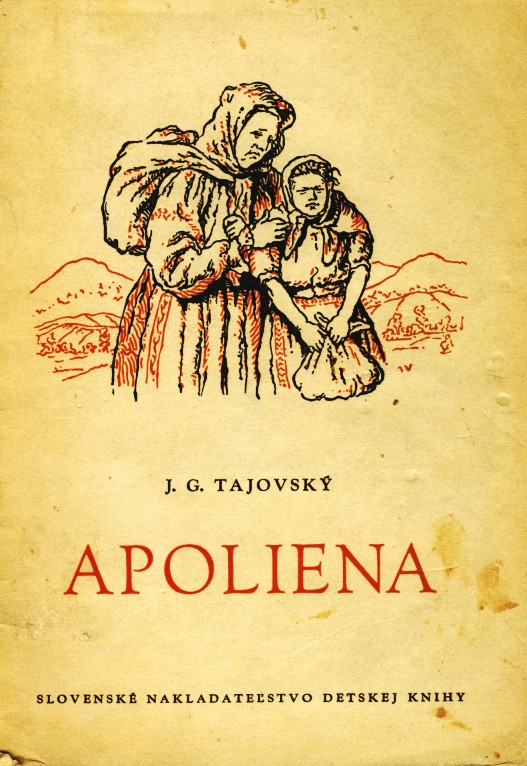 ÚLOHA:
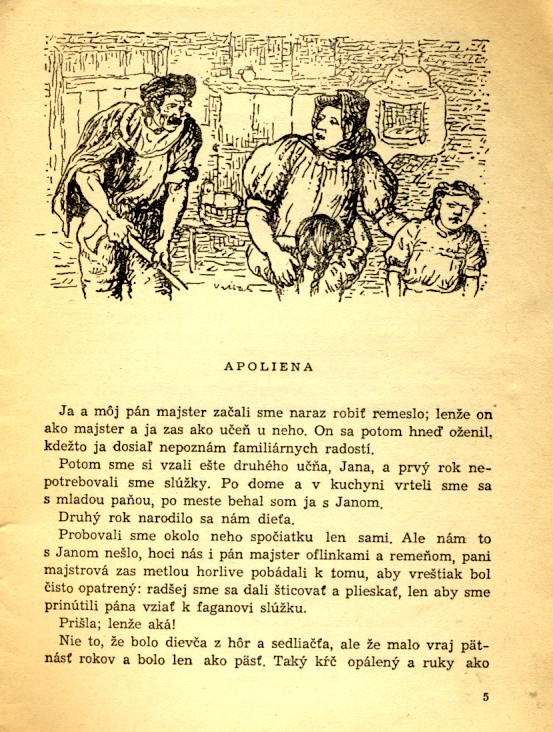 Všimnite si v nasledujúcom úryvku osobu rozprávača, ale nie z hľadiska formy,          ale skôr z ľudského hľadiska.
J. G. TAJOVSKÝ: APOLIENA (ukážka)
Ja a môj pán majster začali sme naraz robiť remeslo, lenže on ako majster a ja zas ako učeň u neho. On sa potom hneď oženil, kdežto ja dosiaľ nepoznám familiárnych radostí.
        Potom sme si vzali ešte druhého učňa, Jana, a prvý rok nepotrebovali sme slúžky. Po dome a v kuchyni vrteli sme sa       s mladou paňou, po meste behal som ja s Janom.
        Druhý rok narodilo sa nám dieťa. 
        Probovali sme okolo neho spočiatku len sami. Ale keď nám to s Janom nešlo, hoc nás i pán majster oflinkami a remeňom, pani majstrová zase metlou horlive mali k tomu, aby  vreštiak bol čisto opatrený, nie, radšej sme sa dali šticovať a plieskať, len aby sme prinútili pána vziať k faganovi slúžku. 
        Prišla: lenže aká!
J. G. TAJOVSKÝ: APOLIENA (ukážka)
Nie to, že bolo dievča z hôr a sedliača, ale že malo vraj pätnásť rokov a bolo len ako päsť. Taký kŕč opálený a ruky ako švíbalka. Oči ako plánky, zelenô, biednô, začuchranô a hluchô.
         Ani by ho nebola pani vzala, ale jeho mať prosila, že sa ono spraví, a že pláca — aká bude, len dáke hábočky aby si vyslúžilo.
        S Apolienou – či ako sme ju my volali – s Polenom, sme sa chytro skamarátili, ale zato musela spočiatku obsluhovať ešte aj nás. Ak nám dačo kázali, čo ktorý z toho mohol, rád potisol na ňu. A ona, sprosták, všetko spravila, a keď bolo zle, a nás vytĺkli, vyhrážali sme sa jej, nadúvali proti nej líca, buchnátovali ju alebo rozvrteli na dvorci a – pustili. 
        Povážte, ako robia takí vybíjaní šarvanci, keď dostanú mača do rúk: kutľujú ho, kým nezdochne alebo nejako neujde.
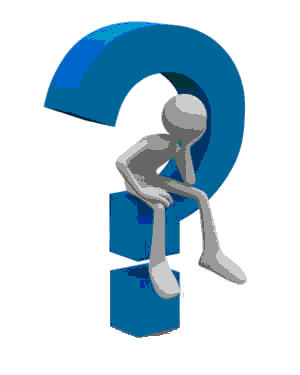 POROZMÝŠĽAJTE:
Kto je rozprávačom príbehu? Charakterizujte ho.
Aký je jeho postoj k Apoliene,                          ako sa k nej správa? 
Aký je váš postoj k tomuto dievčaťu? 
Akú prezývku dostala Apoliena a vysvetlite, z čoho táto prezývka vyplynula.  
Pokúste sa určiť, aký postoj  asi zastáva autor.
NESPOĽAHLIVÝ ROZPRÁVAČ:
Mladí  učni, ktorí sú sami „buchnátovaní“, trápia niekoho,            kto je slabší a bezmocnejší. 
Po celý čas vieme, že ich konanie           nie je správne, že konajú čosi,                 čo je neprijateľné. 
Tento typ rozprávača  dostal pomenovanie nespoľahlivý rozprávač.
NESPOĽAHLIVÝ ROZPRÁVAČ:
Aj postoj samotného rozprávača – učňa k Apoliene sa v závere mení, keď zistí,          že ohluchla od bitky, ktorú jej „uštedroval“ jej opitý otec. 
„A od tých čias, kým Apoliena u nás slúžila,    i keď nás bili, nebolelo nás to tak, lebo sme    si pripomínali, že Apoliena viac vystála, keď od zauškovania ohluchla, a prestali sme na ňu húkať a sa jej posmievať...“
NESPOĽAHLIVÝ ROZPRÁVAČ:
je to falošný, nedôveryhodný rozprávač
rozprávač sa tvári, že nemá prístup                     k potrebným informáciám, nie je ochotný alebo schopný pravdivo podať informáciu, vedome ju prekrúca
subjektívne posudzuje povedané zo svojho uhla pohľadu → čitateľ sa naň nemôže spoľahnúť
niekedy si autor vytvorí rozprávača,                                  s názormi ktorého nesúhlasí